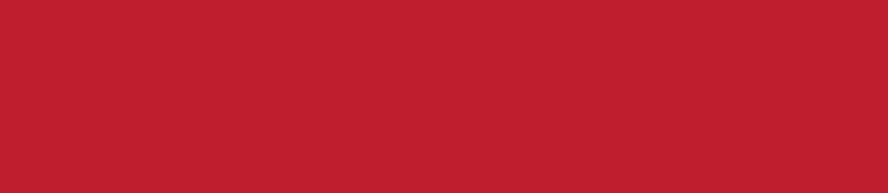 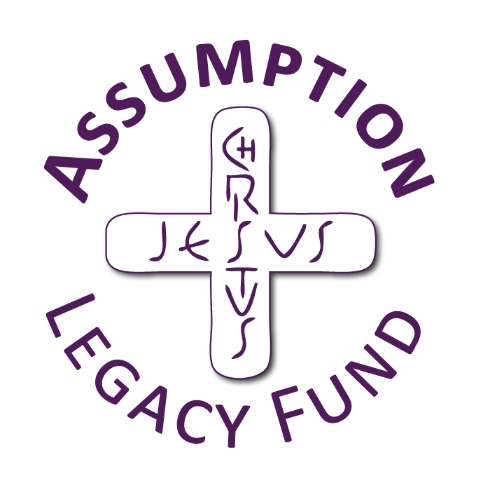 Care of Creation
LKS2
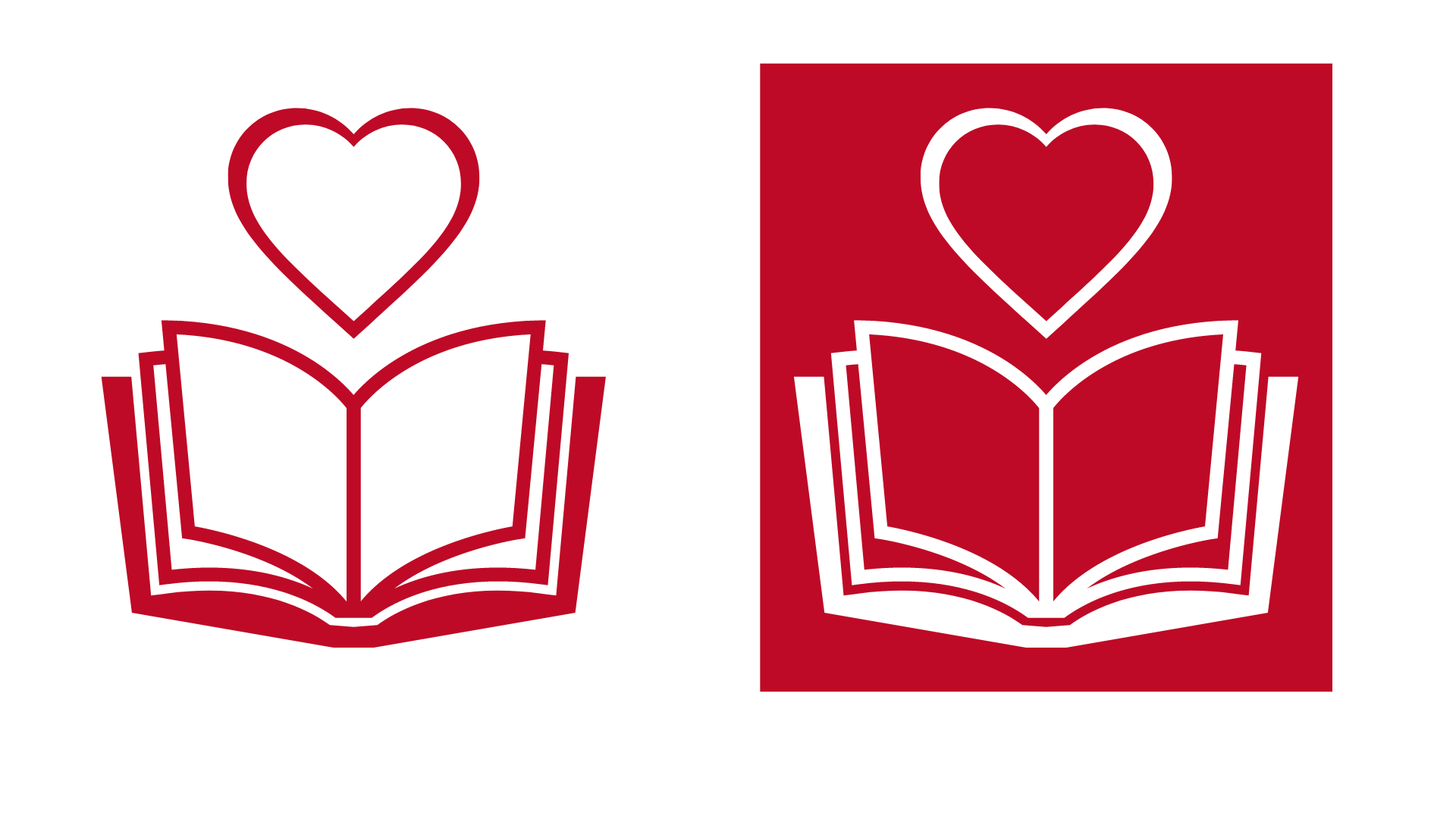 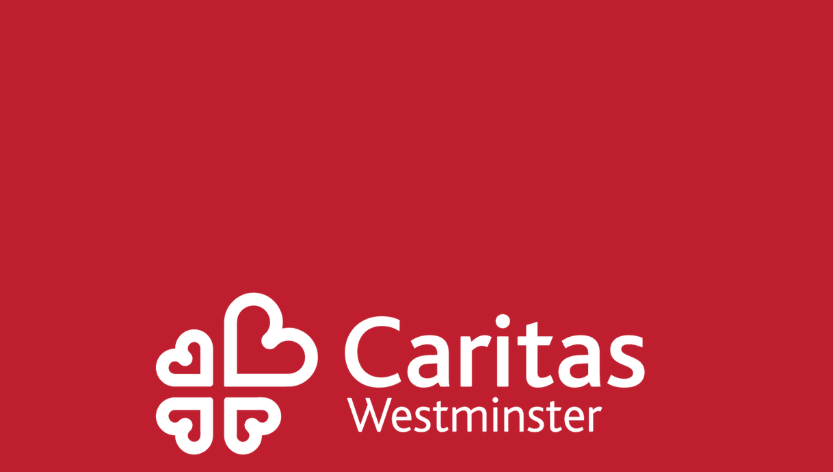 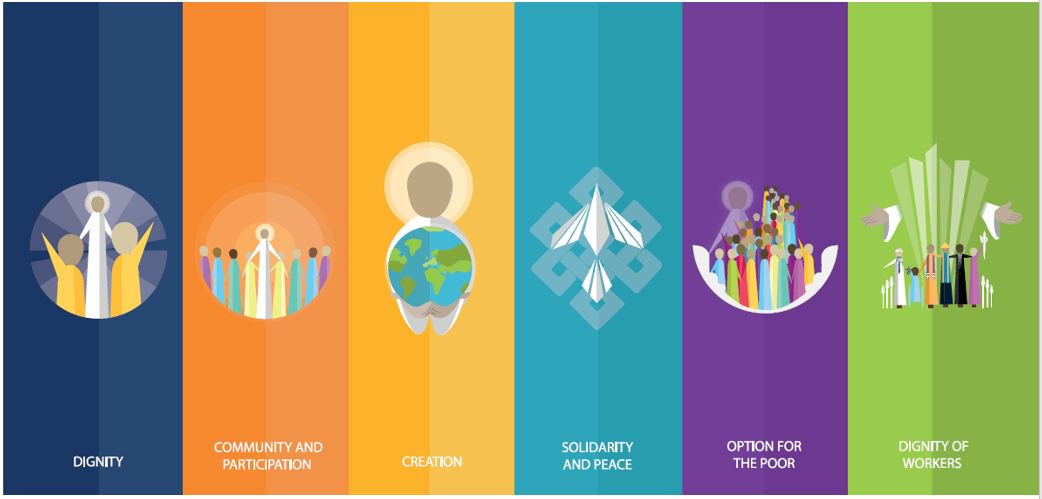 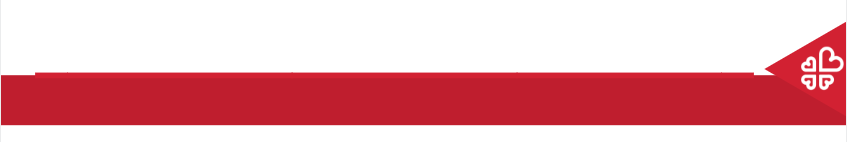 Starter
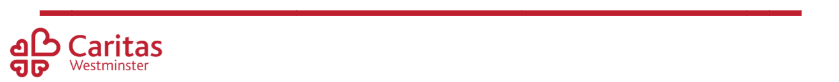 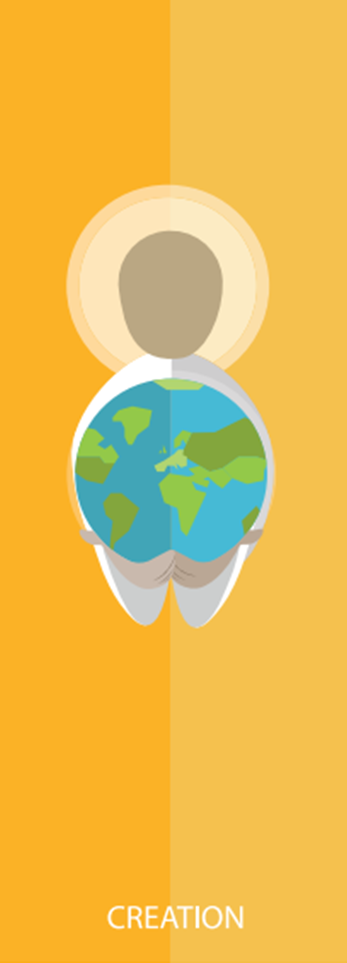 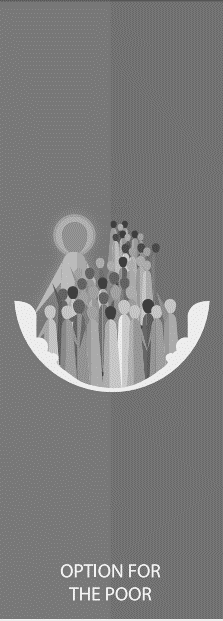 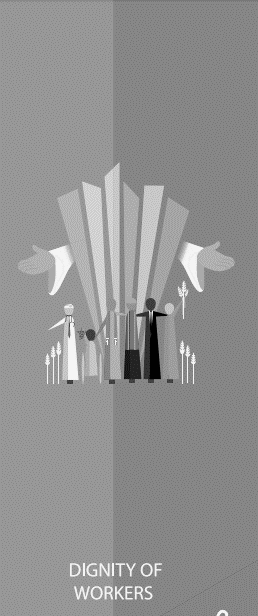 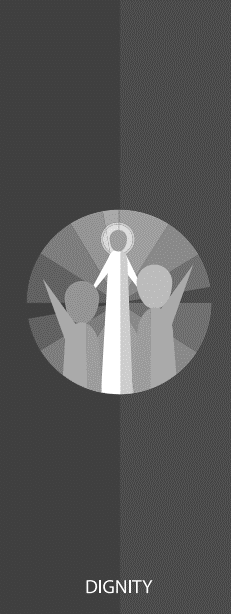 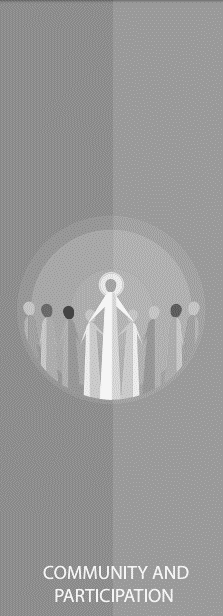 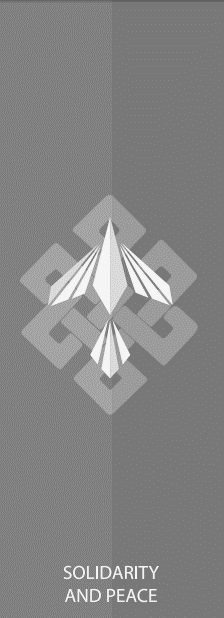 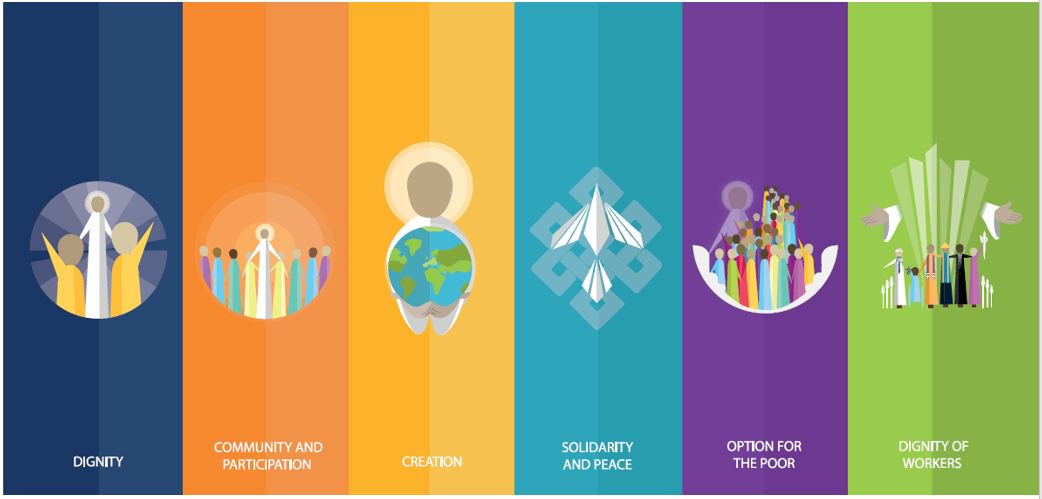 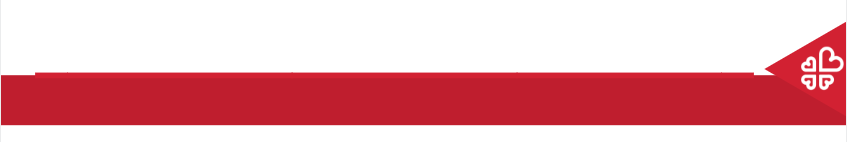 Catholic Social Teaching
Starter
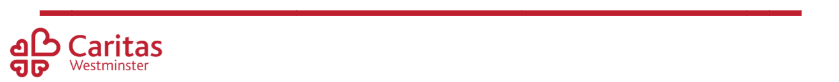 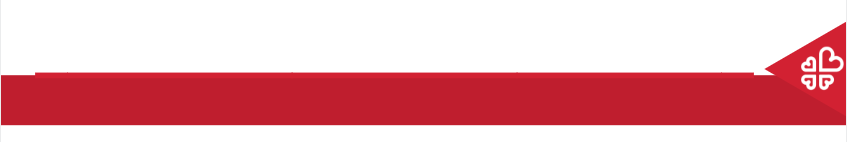 Care of Creation
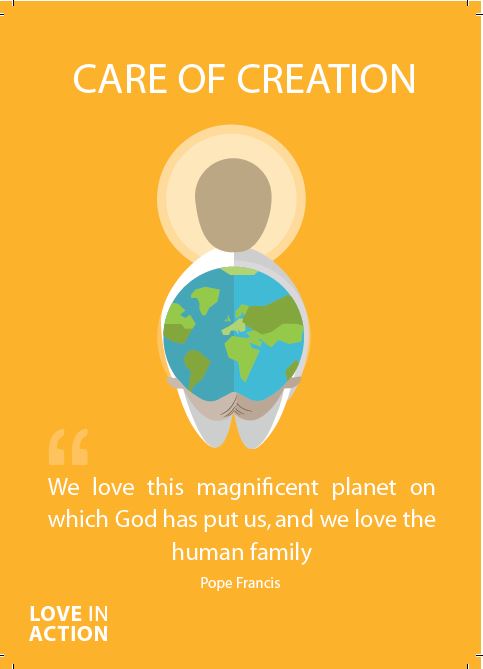 As Christians, we are called to be good stewards of creation.
That means we are meant to look after the world that God created for us. 
We must all work to leave our world in a better condition for the people who come after us.
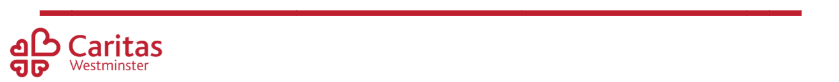 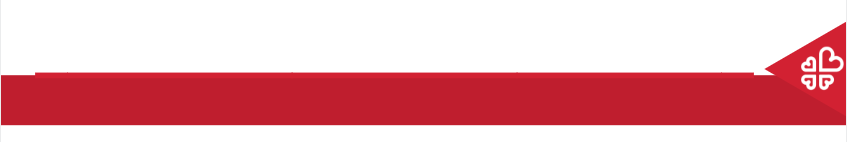 Care of Creation
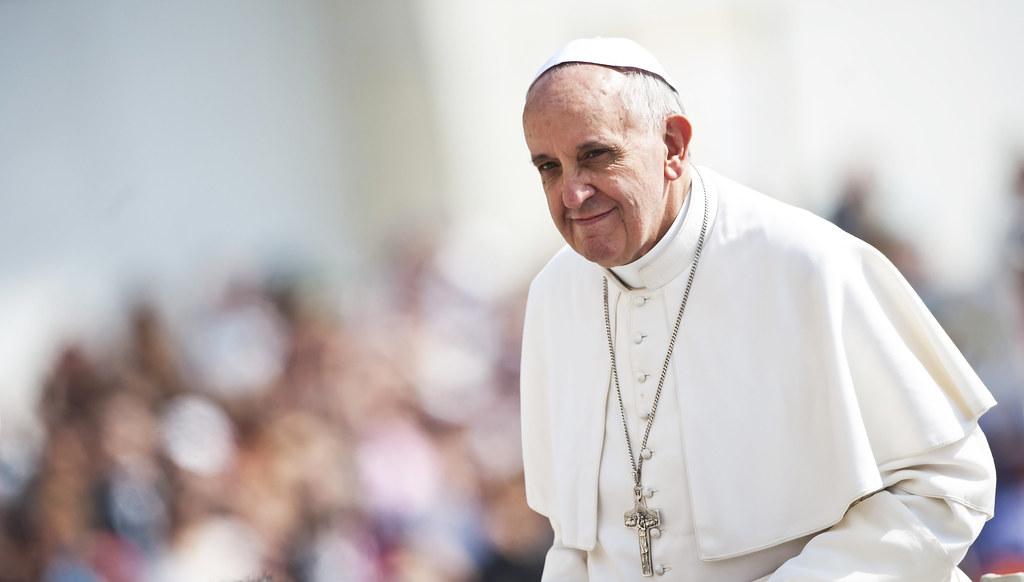 ‘Creation is a gift, it is a wonderful gift that God has given us, so that we care for it and we use it for the benefit of all.’
Pope Francis
Laudato Si’

​
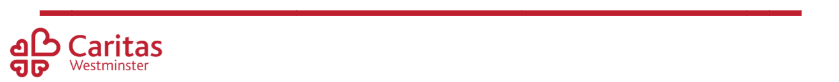 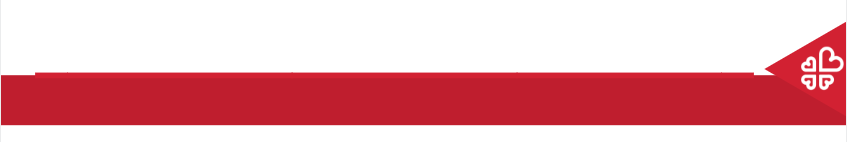 Care of Creation
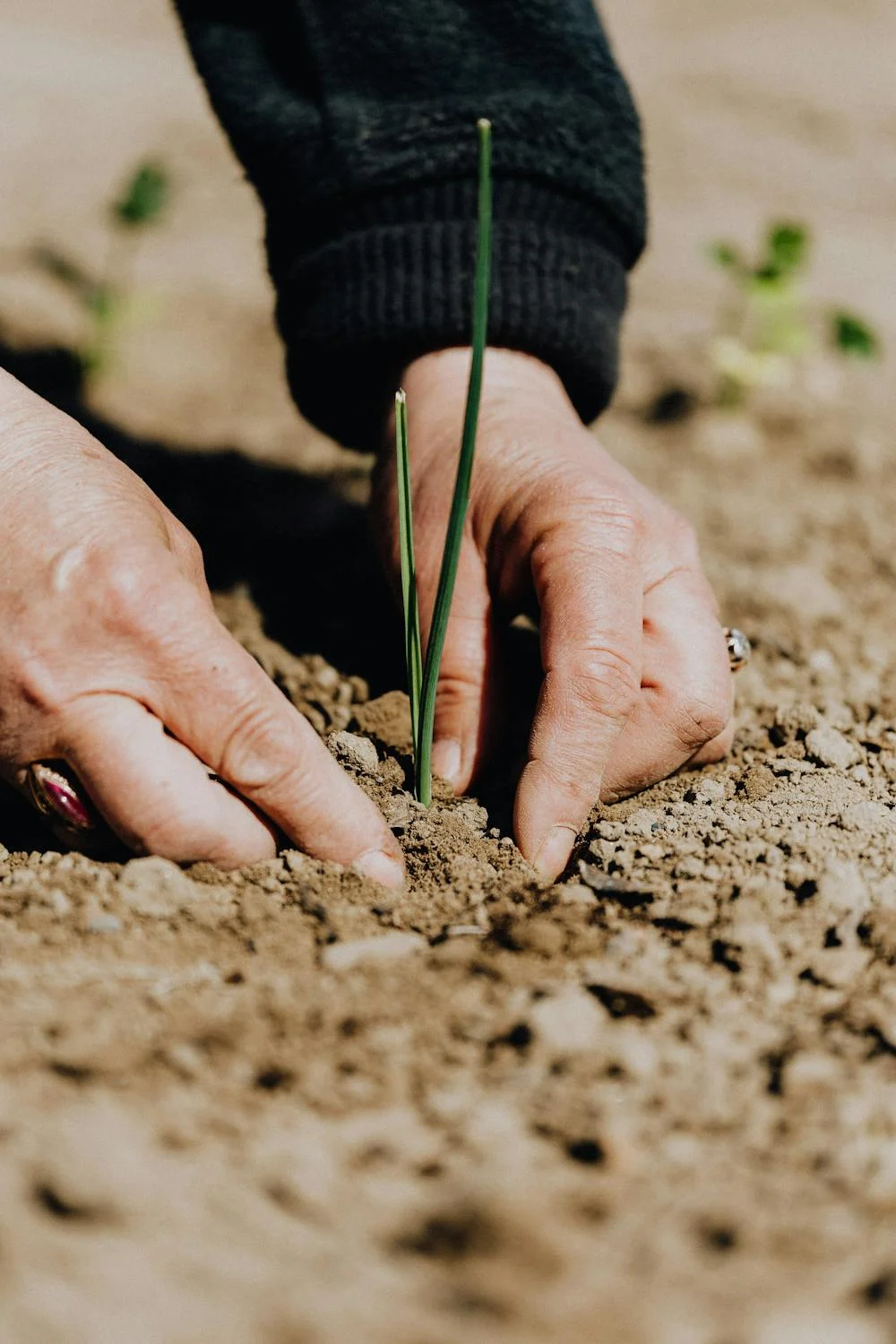 Why does Pope Francis describe creation as a God-given ‘gift’?

Read Genesis 1- The Story of Creation

​
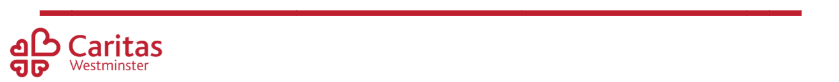 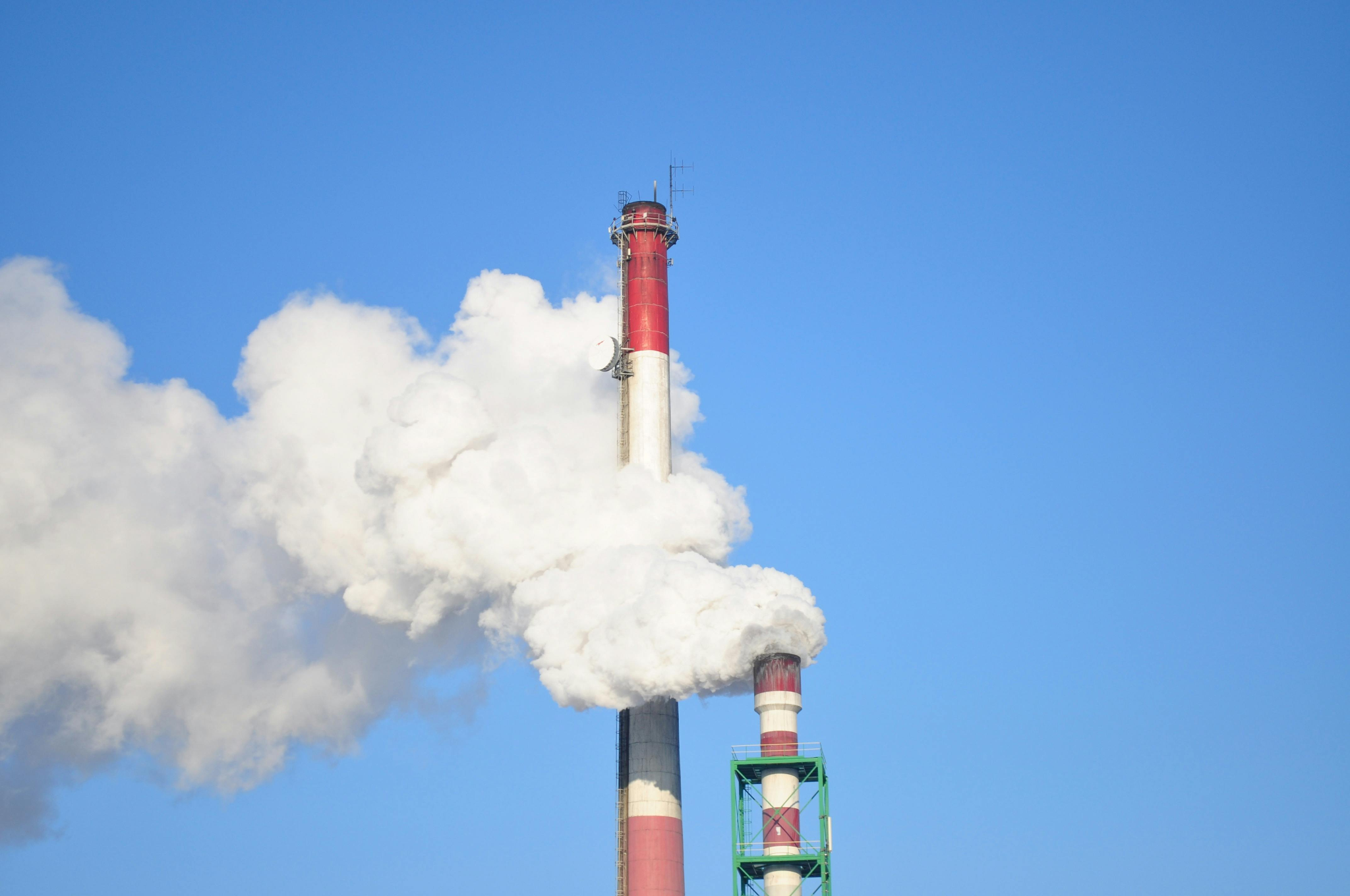 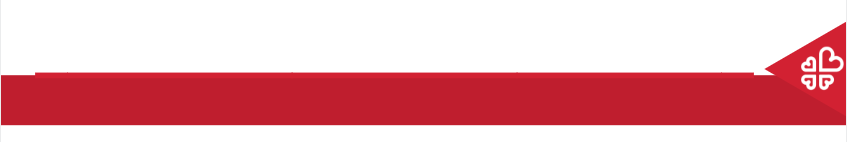 Care of Creation
Do humans always treat the earth with care, as God asks us to?

Think about times when humans have failed to do this duty.

​
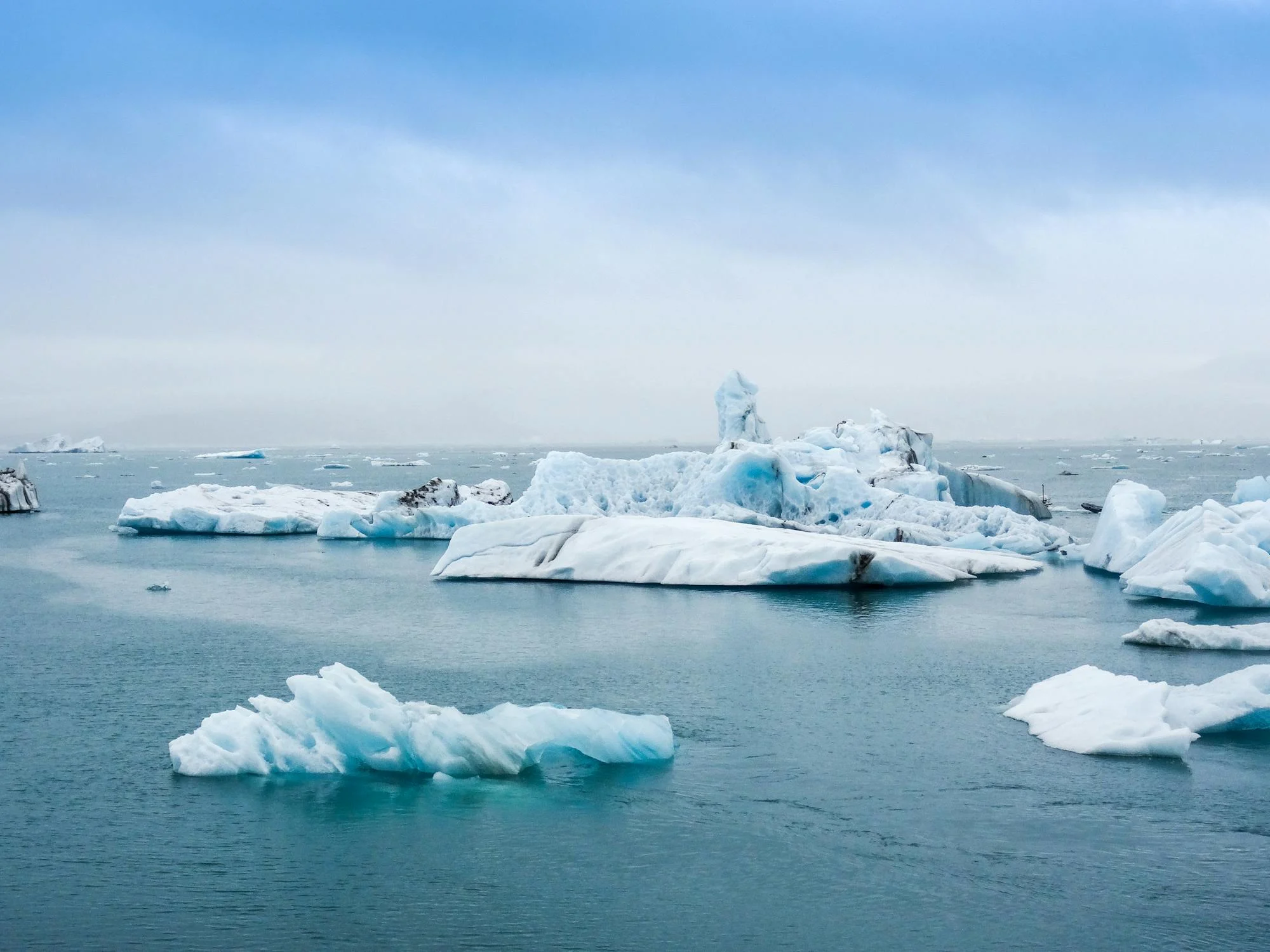 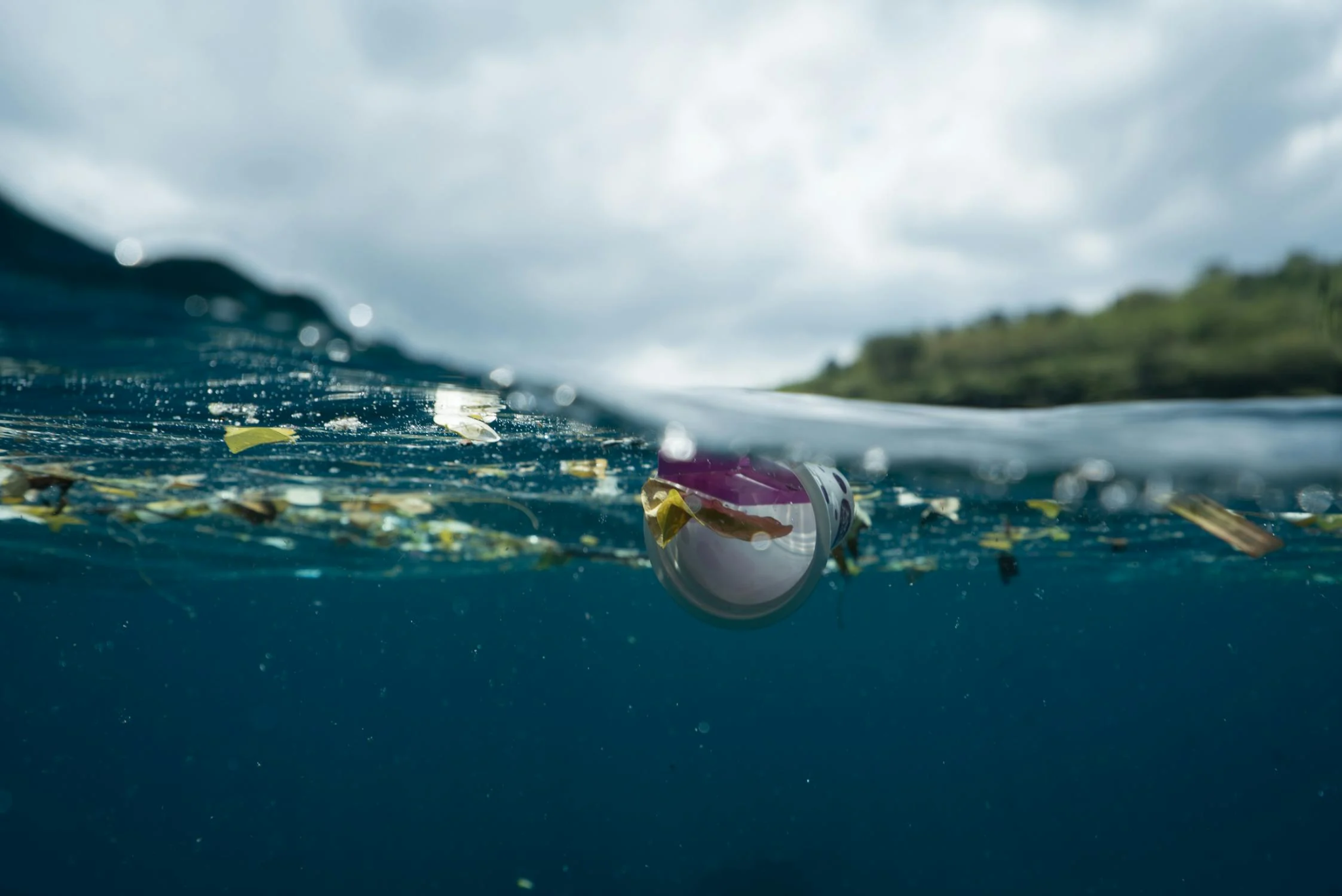 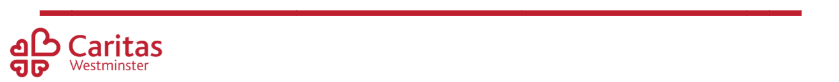 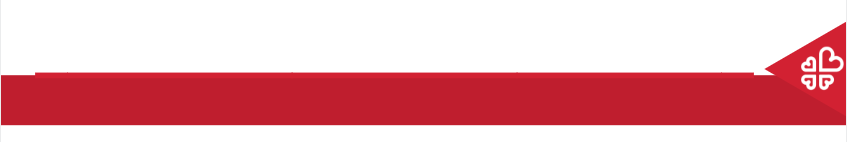 Be more rather than have more
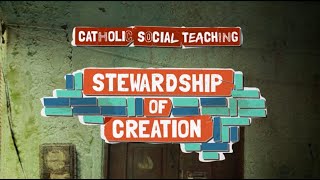 Even if it’s only a small thing, what can you do to be a better steward of God’s creation?
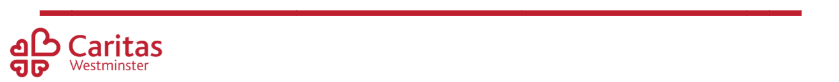 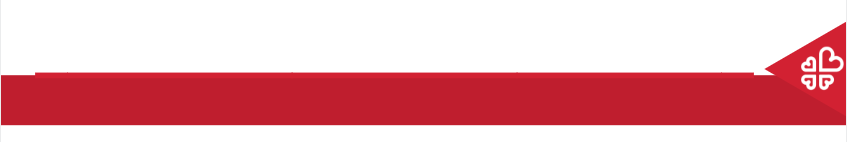 Care of Creation
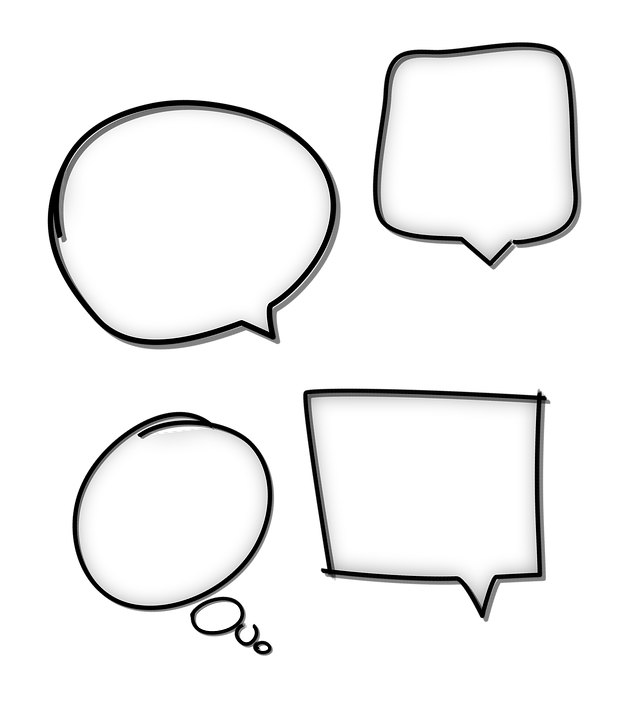 “I think that…”
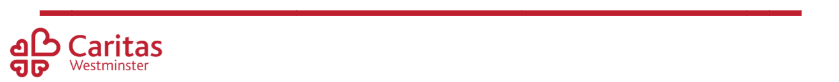 [Speaker Notes: Holding slide for discussion/feedback if required.]
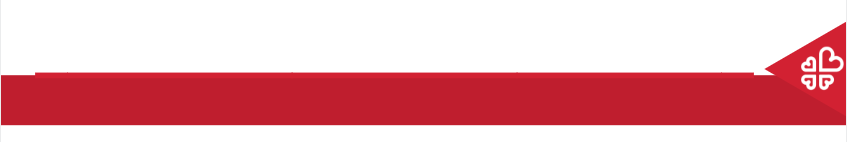 Care of Creation
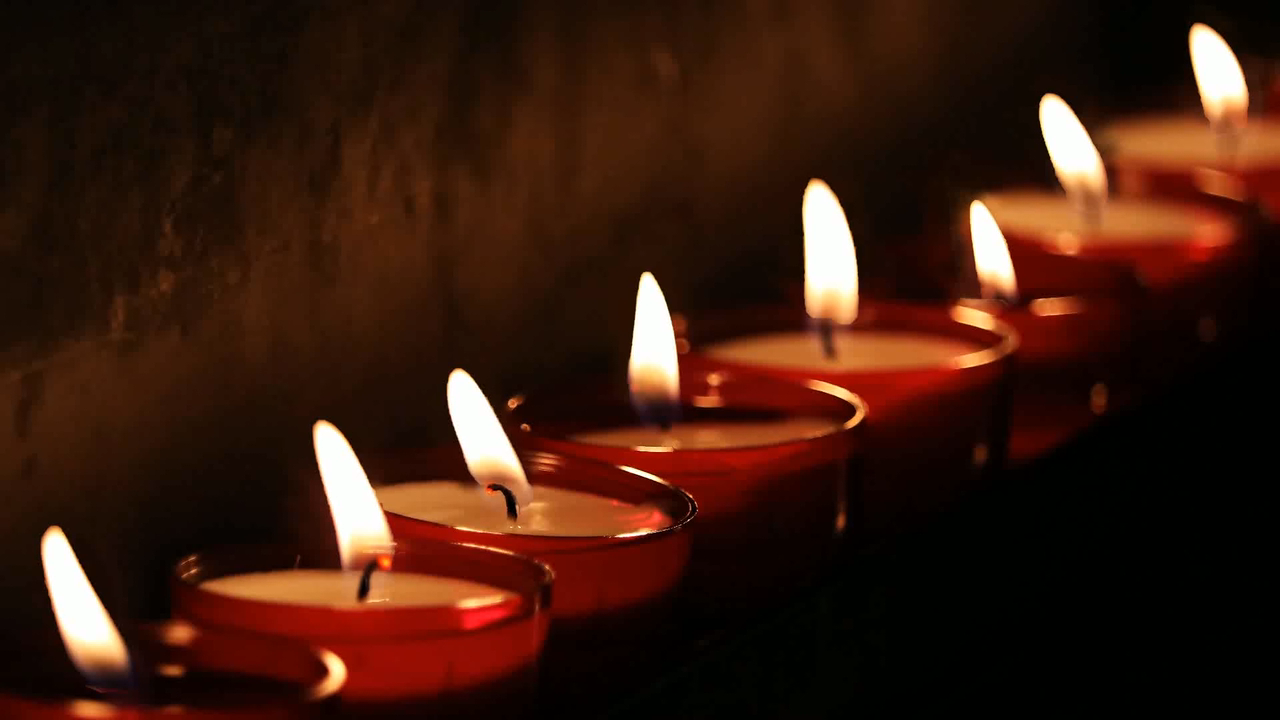 Let Us Pray…
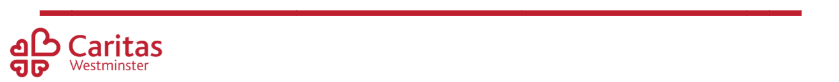 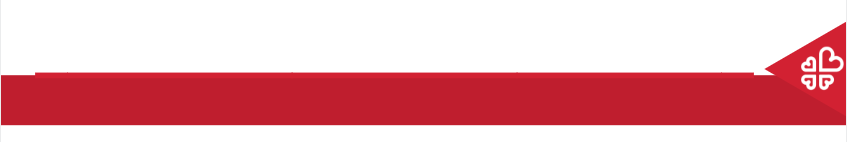 Care of Creation
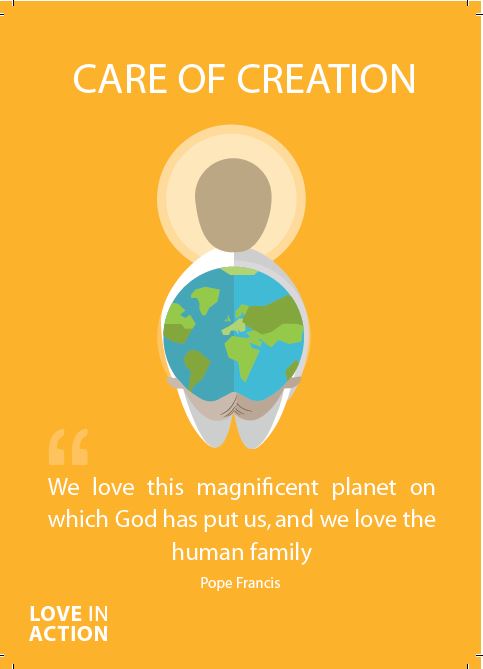 Loving God,
We come together to thank you for our world. You created the Earth for us to live and prosper in.  You taught us how to care for the world you created but we have not followed those laws.
Let us give thanks for the joy our world brings us, and pray that we become good stewards of creation.
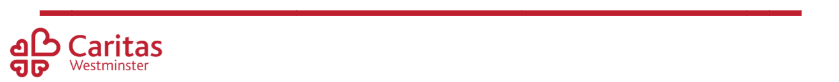 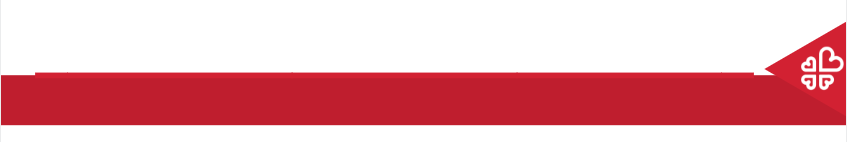 Care of Creation
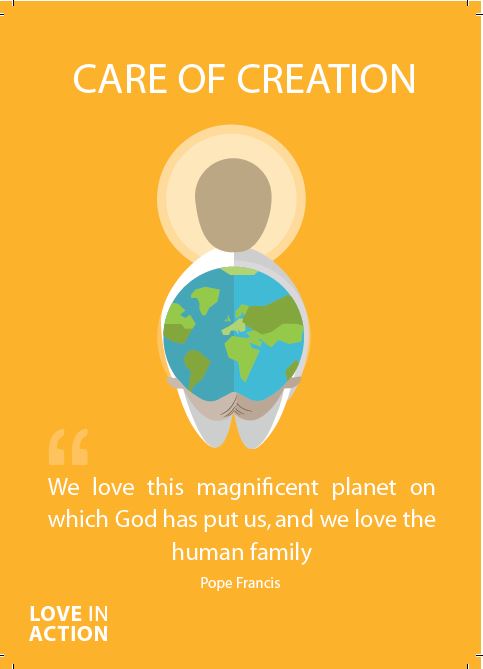 We pray for those who work hard to care for our world

O God, help us to follow their example
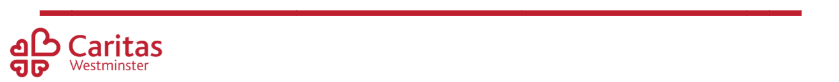 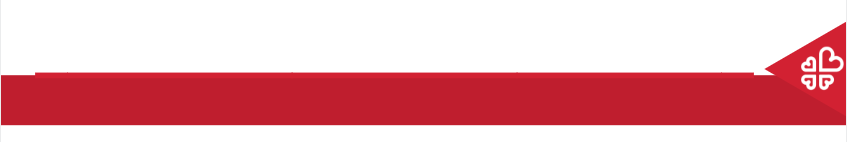 Care of Creation
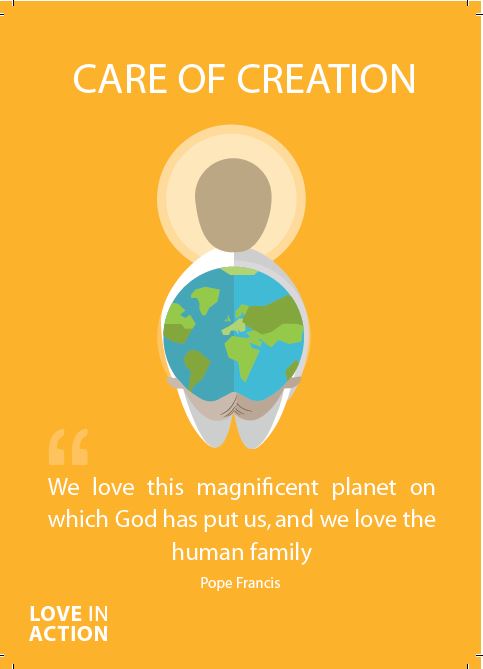 We pray for those who do not care for the Earth in the way they should.

O God, help us to teach others how You want us to live.
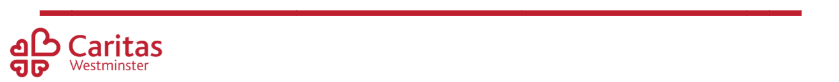 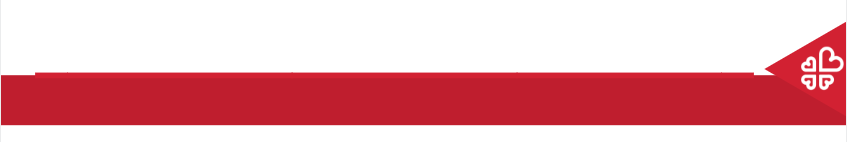 Care of Creation
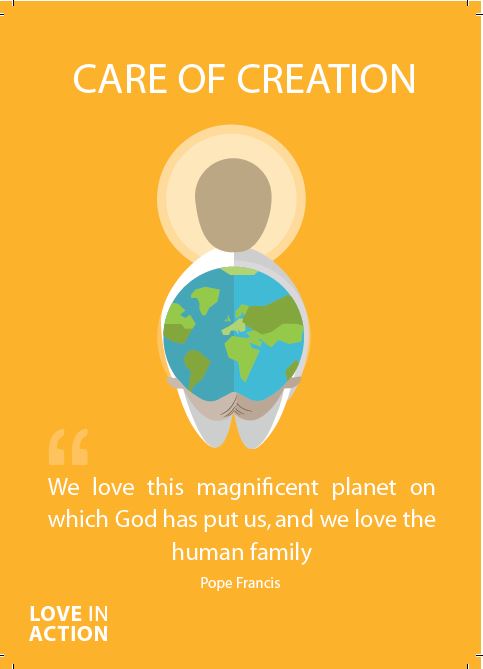 We pray for those who will face the worst consequences of our actions.

O God, help us to help those in need.
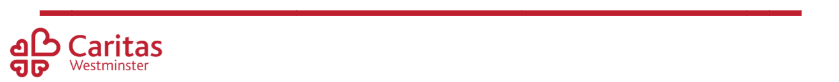 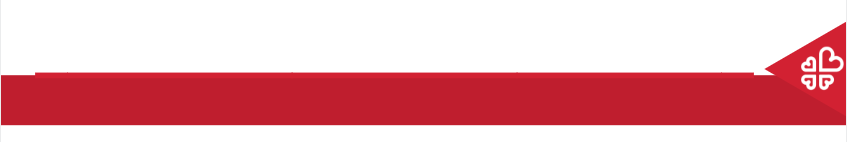 Care of Creation
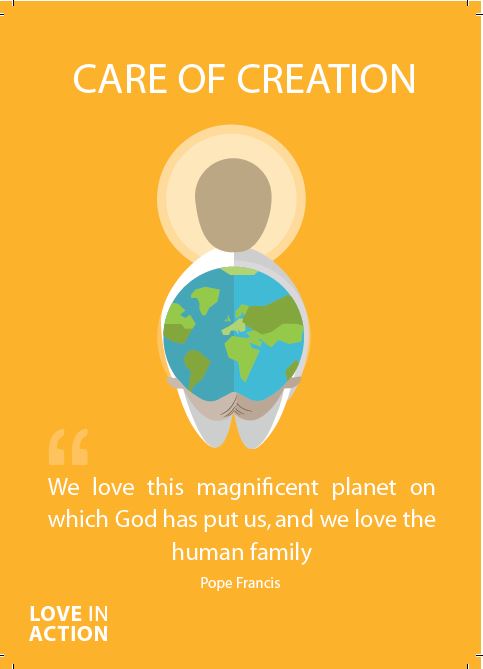 We pray that we may be able to care for our world and reverse the damage we have done.

O God, help us to work together.
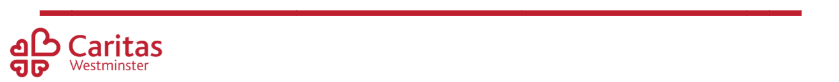 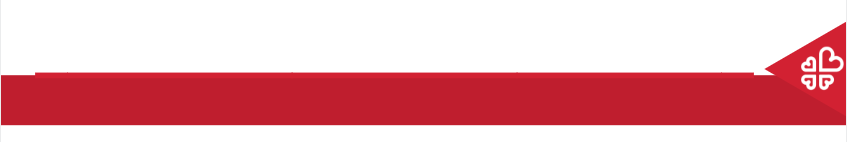 Care of Creation
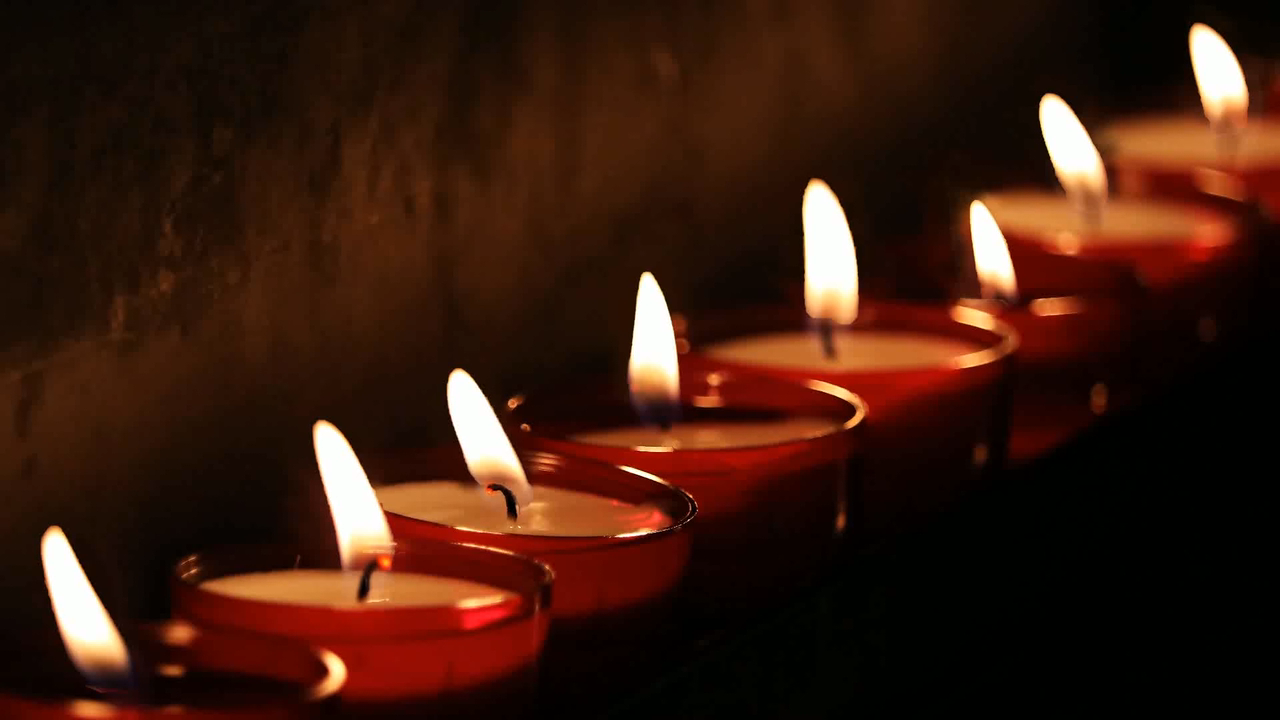 Amen
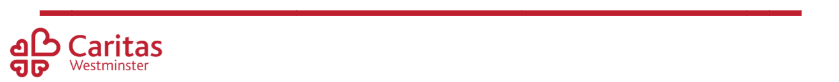 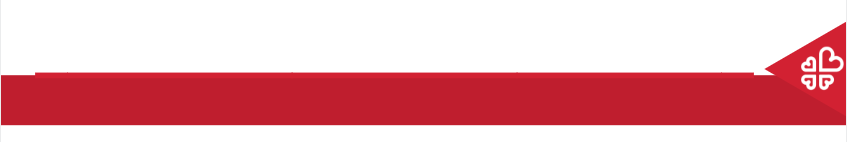 Care of Creation
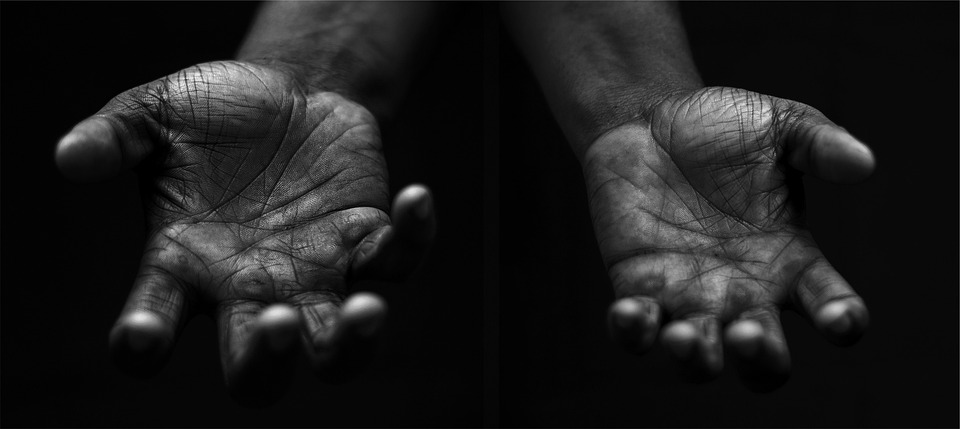 Your Mission
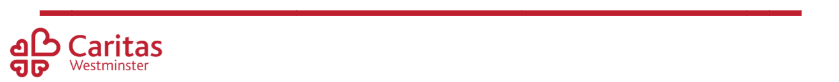 [Speaker Notes: Using the Prayer Toolkit model, the mission ‘tasks’ on the following slide can be amended or supplemented as required.]
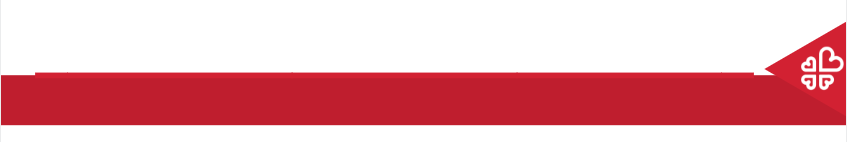 Care of Creation
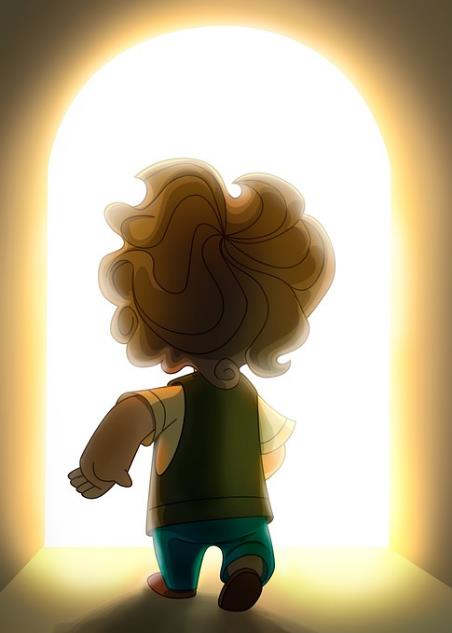 What can your school do for the Harvest Festival?
Research:
World Day of Prayer for the Care of Creation (1st September)
Season of Creation (1st Sept – 4th Oct)
COP29 (begins 11th November 2024)
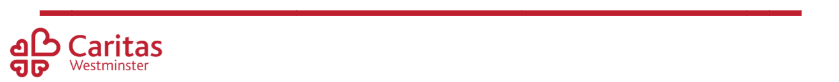 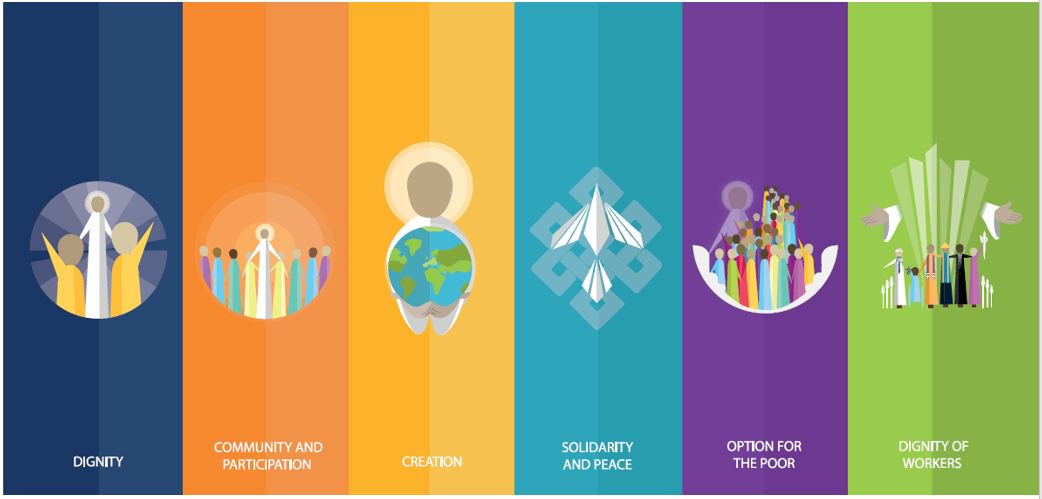 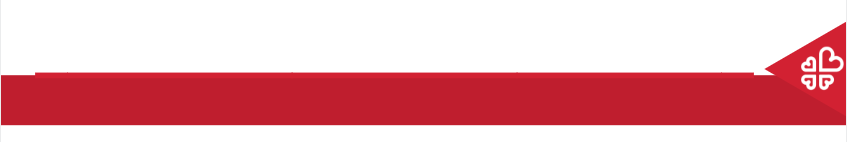 Care of Creation
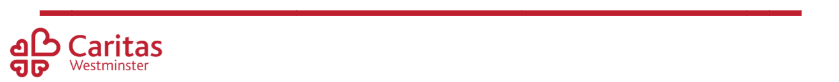